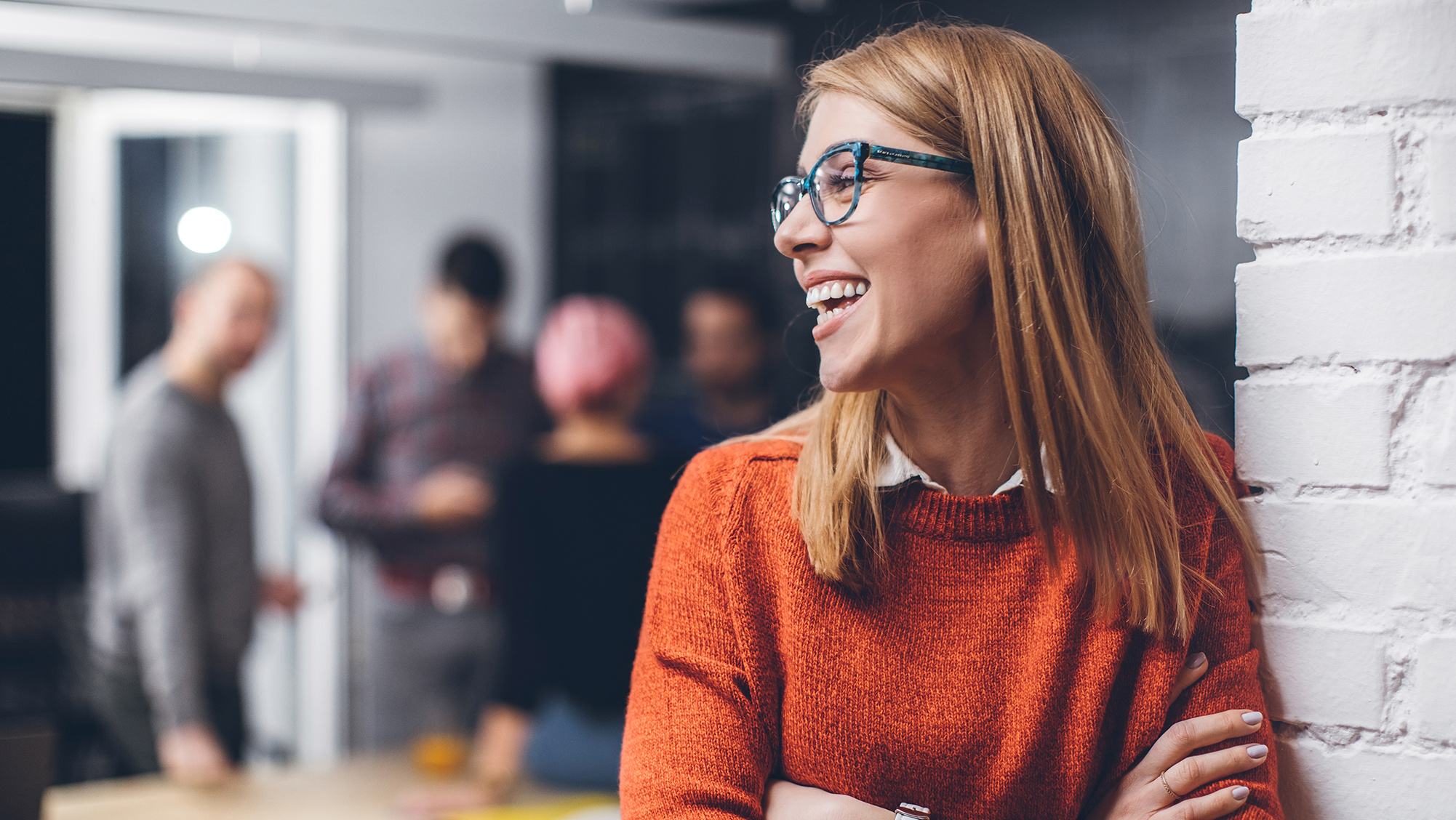 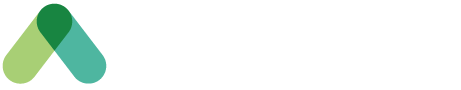 Charte de l'équipe et guide personnel – À VENIR
Gabarits
Version 1 
Date : Février 2023
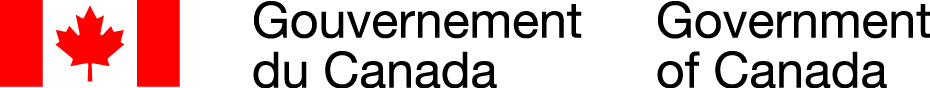 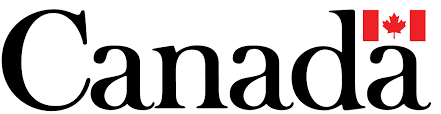